Challenge mathématique 2024 – 2025
Manche 3 – Niveau 1

Calcul mental : problèmes à proposer pour continuer à s’entraîner
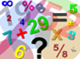 Mission mathématiques 68
Un bus transporte 20 personnes. Au premier arrêt, 20 personnes montent dans le bus. Au deuxième arrêt, 3 personnes descendent du bus. Combien y a-t-il maintenant de personnes dans le bus ?
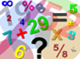 Mission mathématiques 68
Un bus transporte 16 personnes. Au premier arrêt, 8 personnes descendent du bus. Au deuxième arrêt, 5 personnes montent dans le bus. Combien y a-t-il maintenant de personnes dans le bus ?
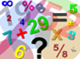 Mission mathématiques 68
Dans la bibliothèque de la classe, il y a 50 livres. Le maître en apporte 10. Les élèves empruntent 30 livres. Combien y a-t-il maintenant de livres dans la bibliothèque de la classe ?
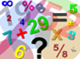 Mission mathématiques 68
Monsieur Plantard achète un sachet de 10 bulbes de tulipe. Combien de lignes de 5 tulipes peut-il planter ?
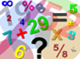 Mission mathématiques 68
Monsieur Plantard achète un sachet de 30 bulbes de jacinthe. Combien de lignes de 10 jacinthes peut-il planter ?
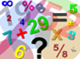 Mission mathématiques 68
Dans le jardin, il y a 8 salades. Combien de rangées de 2 salades ont été plantées ?
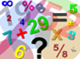 Mission mathématiques 68
Le jardinier de la ville achète 9 bidons d’engrais naturel pour les massifs de fleurs de la commune. Il utilise 3 bidons par massif de fleurs. Combien de massifs de fleurs va-t-il pouvoir traiter ?
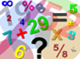 Mission mathématiques 68